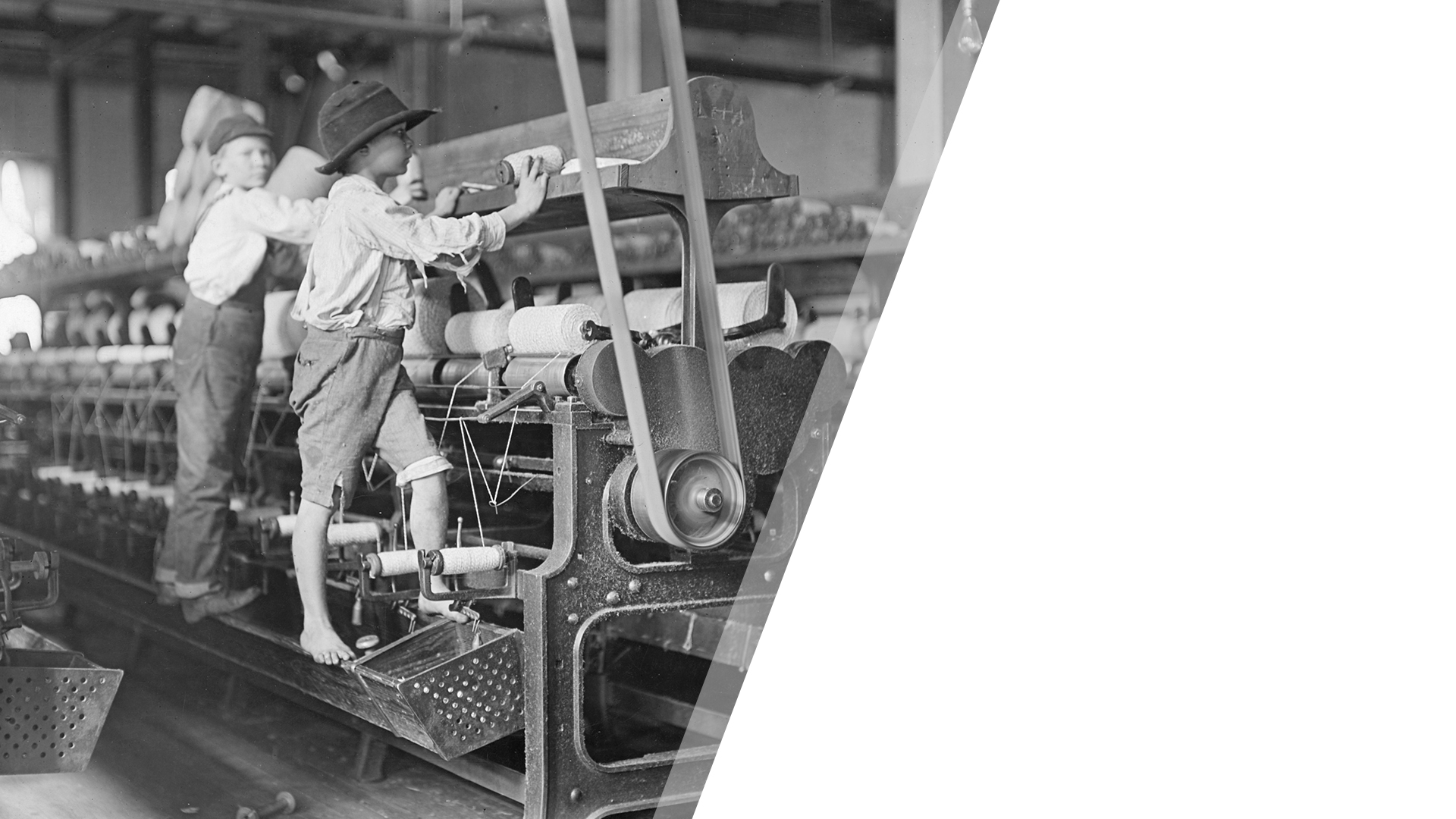 The Basics of
Child Labor Laws
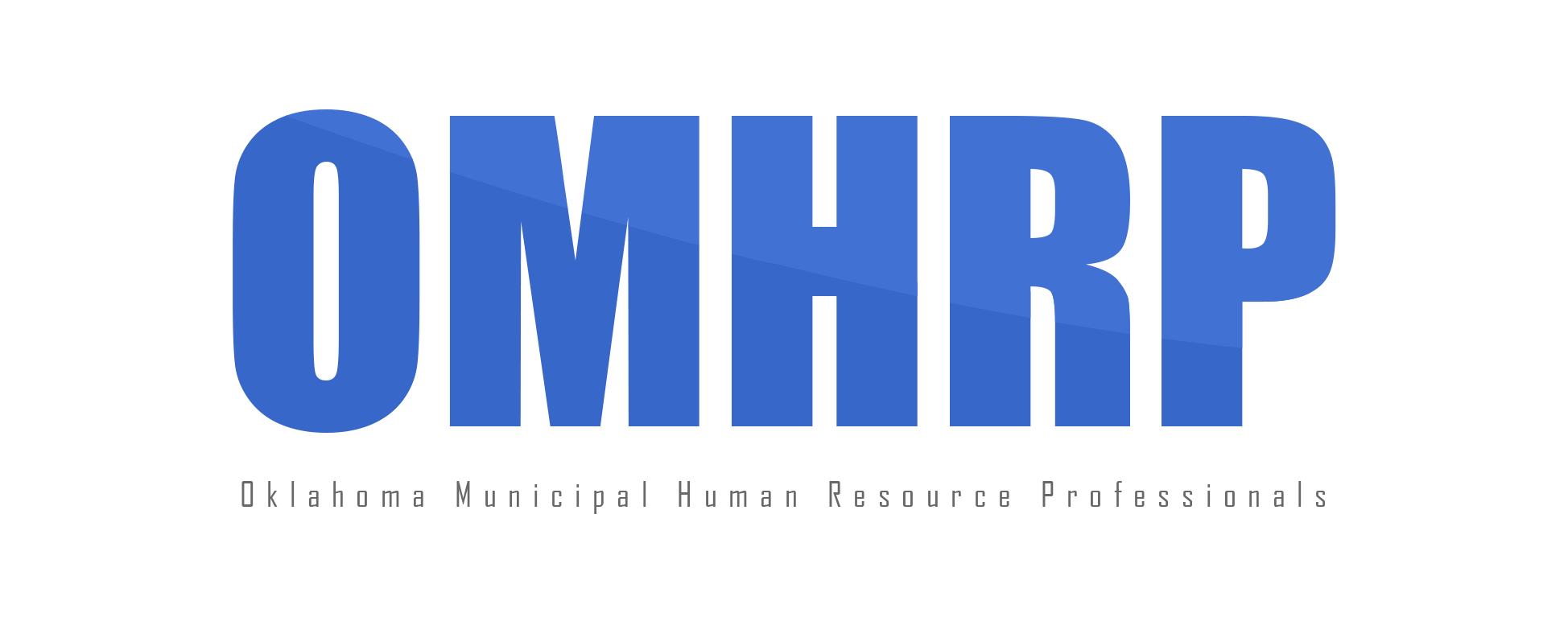 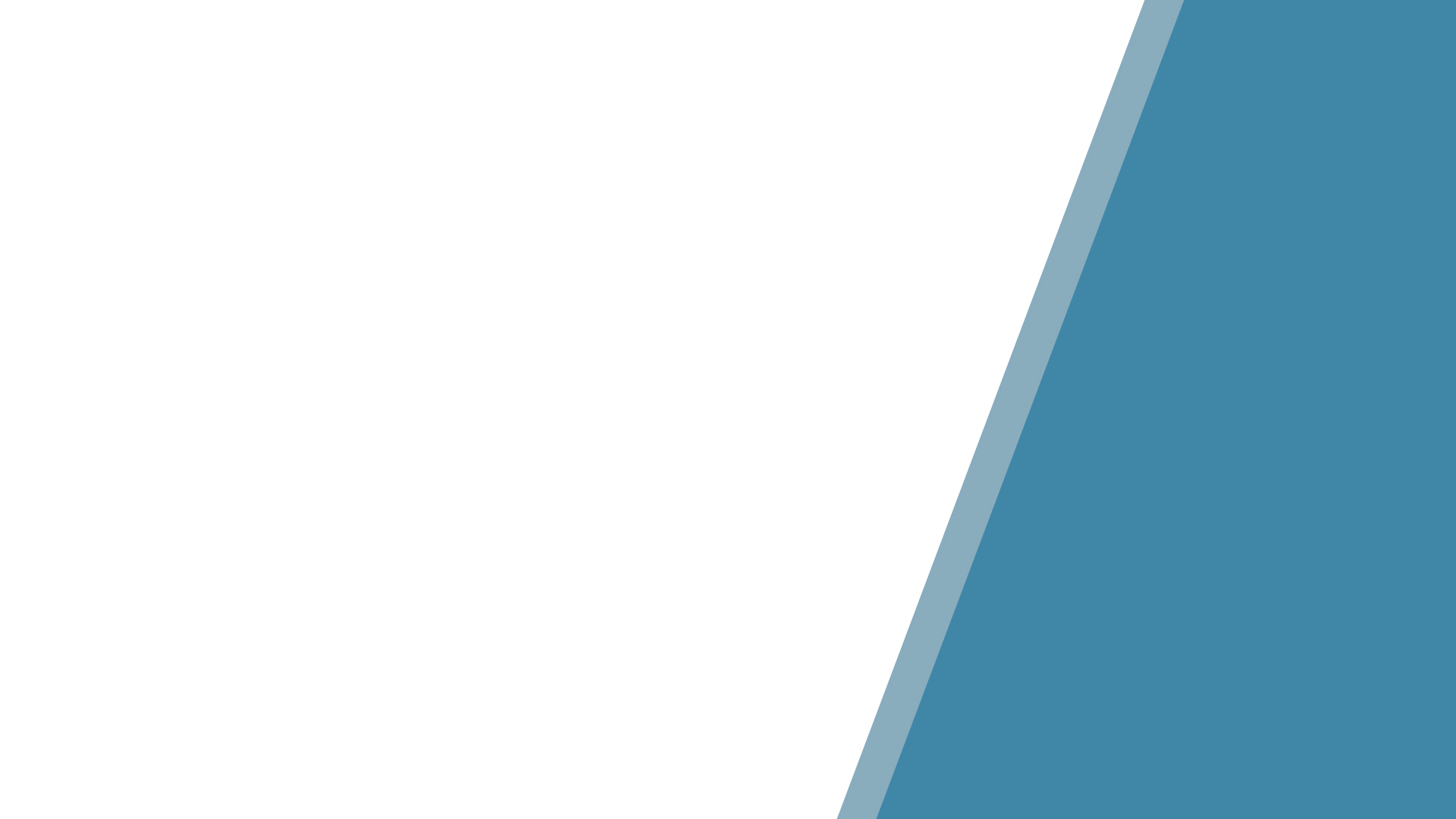 Federal Law
Fair Labor Standards Act (FLSA)- federal law governing child labor wages, hours and working conditions

YouthRules.gov
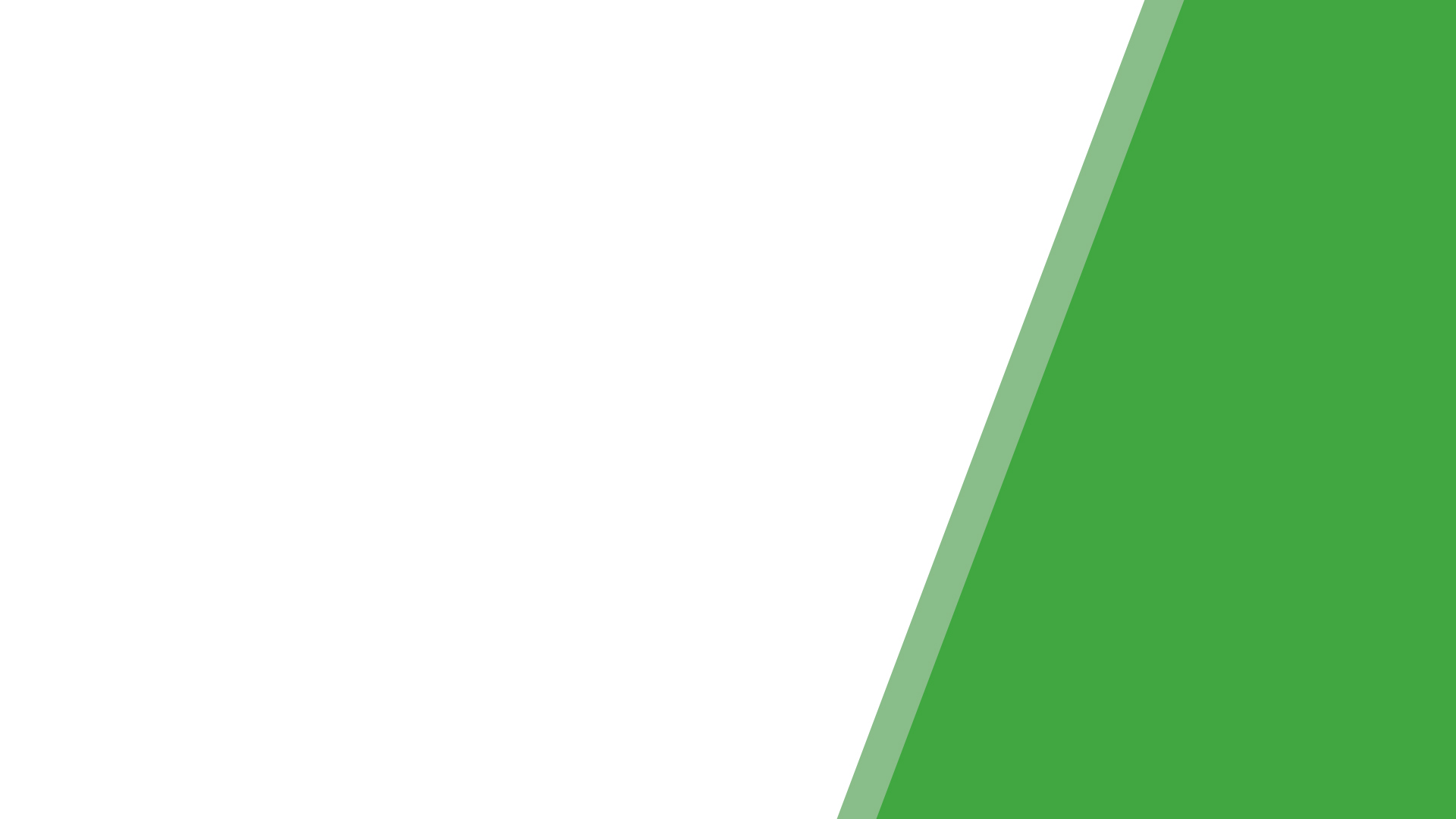 State Law
Oklahoma Department of Labor (ODOL) – state law governing child labor wages, hours and working conditions

https://www.ok.gov/odol/Employment_Issues/Child_Labor/index.html
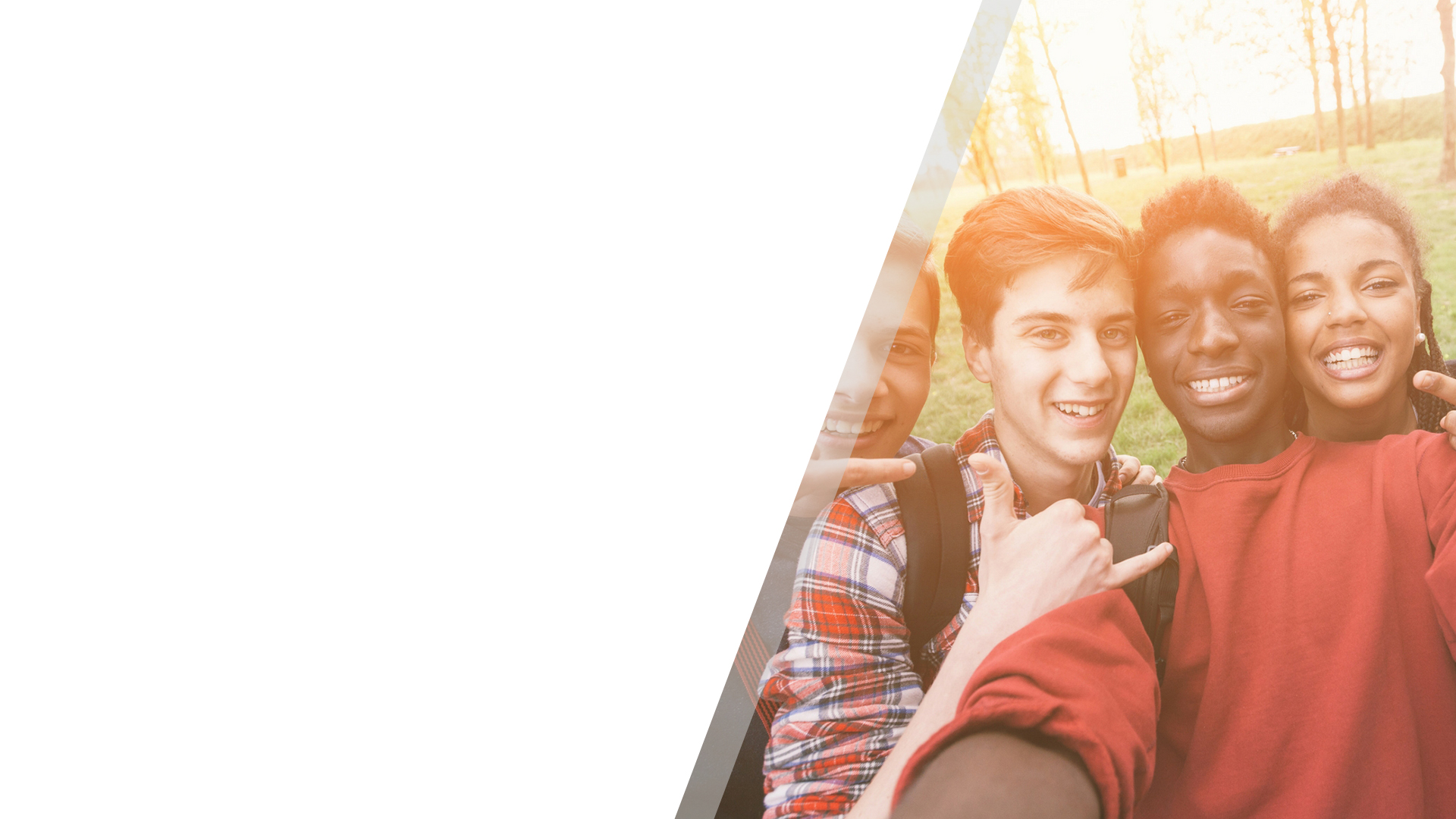 Ages 14 & 15
See ODOL poster 
Refer to document “ODOL Can a 14-15 year old perform”
With a work permit
No night work except June 1st to Labor Day
Some jobs that cannot be performed by those under 16 that apply to municipalities include:
Mowing, weed eating or leaf blowing
Painting
Working on public roads
Lifeguards (minimum age 15 with proper Red Cross certification)
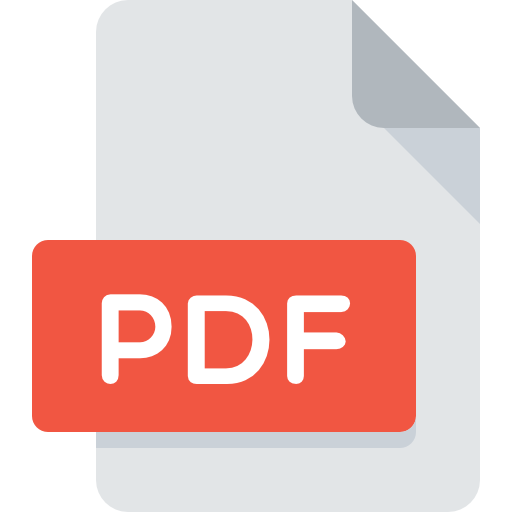 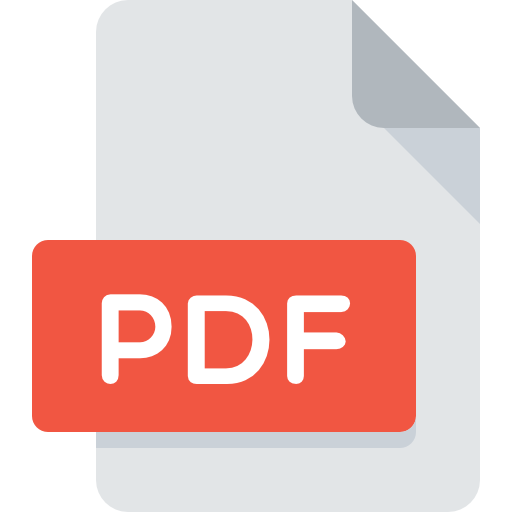 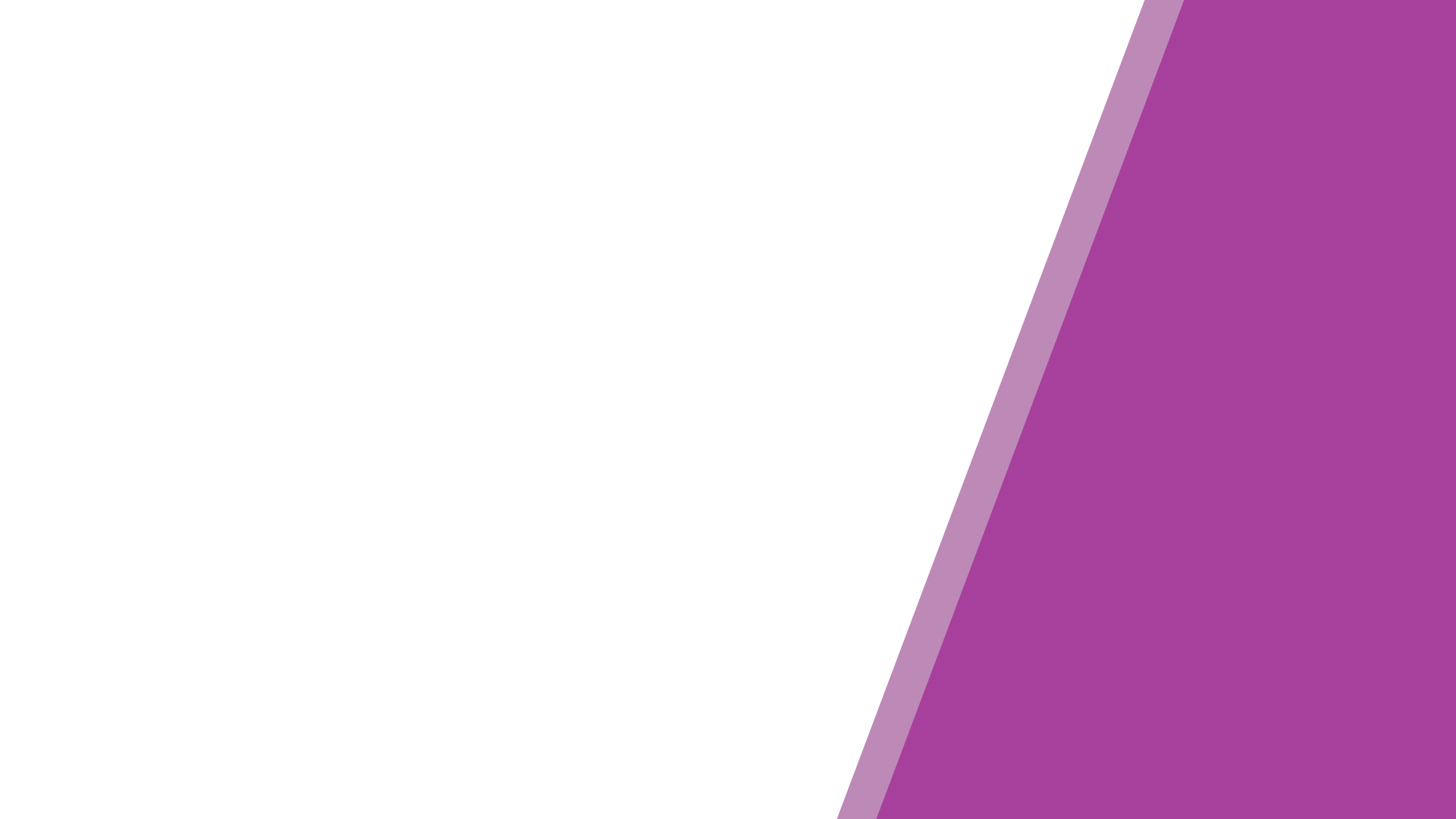 Oklahoma Work Permit Instruction Guide
Before any child between ages of 14 and 16 shall be employed in any occupation it shall be the duty of the parent/guardian to procure and furnish the employer an Employment Certificate of Age and Schooling (work permit)
Principals download Form 600 at www.sde.state.ok.us
Form given to Student to take to employer and Principal sends to ODOL
40 O.S. § 79
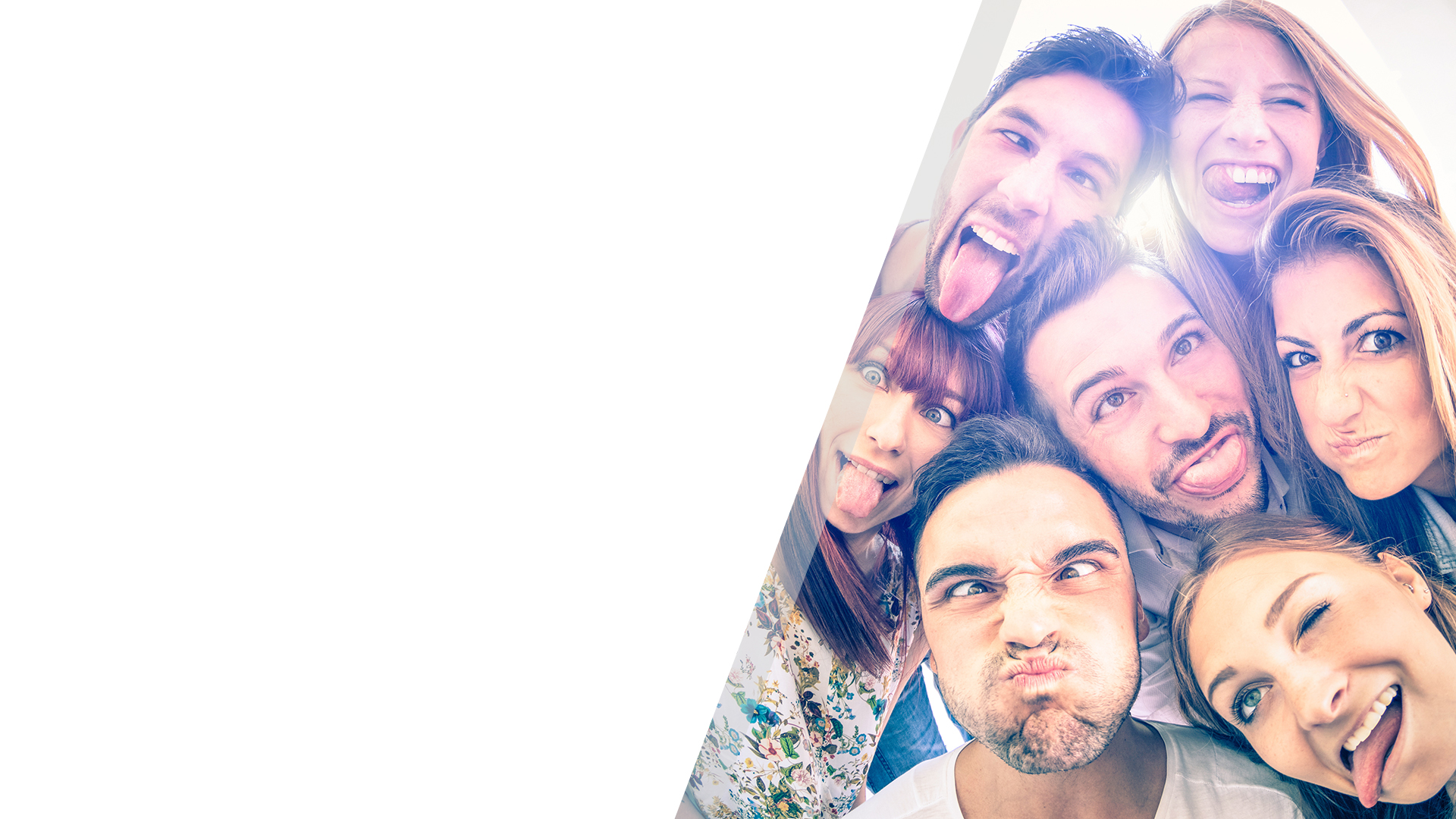 Ages 16 & 17
No limit on hours of work
Can work any job that has not been declared hazardous (see US-ODOL 17 prohibited jobs in OMHRP folder)
Some jobs that cannot be performed by those 16 & 17 that apply to municipalities include:
Chainsaw and woodchippers
Forklifts and other hoisting machines 
Power driving woodworking machines
See 16 & 17 Year Olds – Prohibited Jobs for Oklahoma Youth
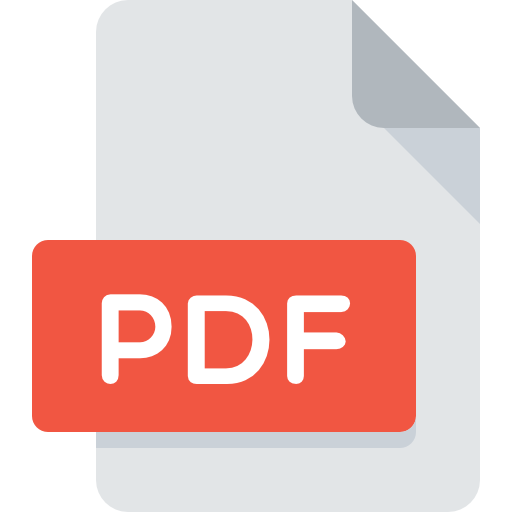 Enforcement & Penalties
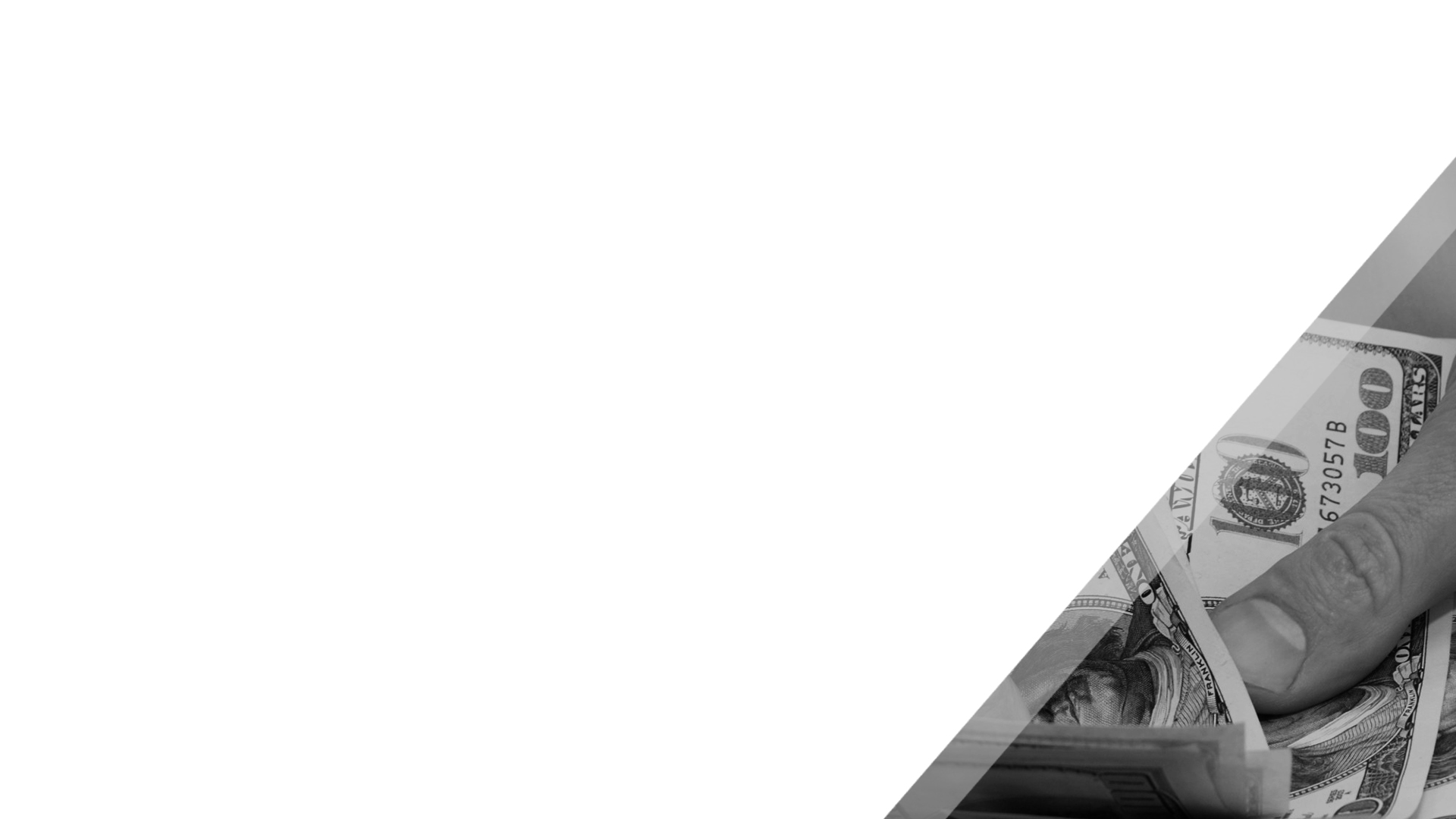 Oklahoma Department of Labor investigation
If violations, the penalties include:
ODOL – 
Violation #1 - warning
Violation #2 and #3 - fines not more than $100.00 for each offense, with maximum administrative fine of $1,000.00 for all related violations
Violation #4 – cease and desist and possible injunction by Court
USDOL – 
Fine schedule ranging from $398 for employer recordkeeping errors to $9,112 for employing children under age of 12.